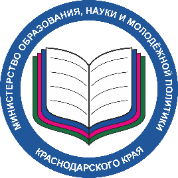 Сроки проведения ОГЭ-9 и ГВЭ-9 в 2018 году
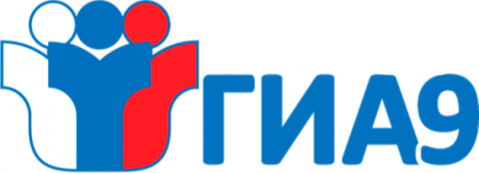